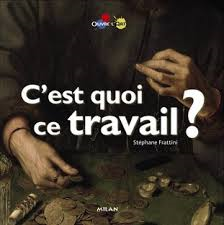 Le dépeceur de rats
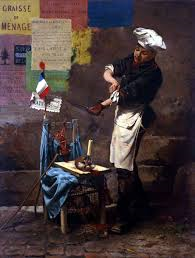 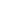 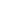 Narcisse Chaillou
Huile sur toile
1870
http://www.histoire-image.org/site/zoom/zoom.php?i=23&oe_zoom=67
1- Décris ce que tu vois sur l’œuvre:
 Je vois un jeune homme avec un tablier et une toque de chef. Il remonte ses manches. Il tient un couteau. Sur la chaise devant lui, je vois un rat mort et du sang. Le sol est en pierre. Sur le mur, je vois des affiches.
2- Interprète ce que tu vois sur l’œuvre:
 Je pense que le jeune homme va enlever la peau du rat pour le découper et le vendre. Le titre de l’œuvre « dépeceur » me démontre que c’est le travail du garçon. Dans la toile, le couteau et le rat saignant confirment mon idée. De plus, il y a une affiche qui indique que les rats sont vendus 2 Francs. Ce métier est salissant puisque le personnage porte un tablier et une toque. Il remonte aussi les manches de son chandail. Je peux aussi dire que ce n’est pas le 1er rat que le garçon découpe. En effet, il y a une tête de rat au pied de la chaise et un corps dépecé et épinglé sur la chaise.
3- Est-ce que cette œuvre est réaliste? 
Oui, cette œuvre s’approche d’une photo. Le personnage et la scène peuvent avoir déjà existé.
4- Commente l’utilisation des couleurs dans l’œuvre: Le brun est la couleur dominante, car on retrouve des teintes de bruns pour la réalisation des murs, du sol et de la chaise. L’œuvre est plutôt sombre. L’utilisation du blanc attire l’attention   sur la toque de chef, le tablier et la planche à découper. Les affiches sur le mur sont colorées: jaune, rouge, bleu, vert, rose et beige.
5- Aimes-tu cette œuvre? Oui et non. 

Non, parce que le thème de cette toile est assez dégoutant. Je n’aime pas imaginer le garçon découper un rat, même si je n’aime pas trop cet animal. 

Oui, car le peintre a très bien représenté son sujet. Il a une excellente technique de peinture pour peindre une scène réaliste. Aussi, cette toile démontre une partie de l’histoire: le siège de Paris en 1870.
Description du métier: dépeceur de ratCe métier consiste à découper des rats en morceaux. À l’aide d’un couteau aiguisé, le personnage enlève la peau et coupe le rat. Il vend ensuite les rats que les gens achètent pour les manger.
Ce métier existe-t-il encore aujourd’hui? Non!!!  À cette époque, la ville de Paris était assiégée, c’est-à-dire que toutes les sources d’approvisionnement étaient coupées. Les habitants devaient survivre avec ce qu’ils avaient à l’intérieur de la ville. Après un certain temps, la nourriture manquait. Les gens ont commencé à manger des rats, des pigeons, des chiens et même des animaux du zoo. 

Le métier de dépeceur de rats a été créé pour répondre à un besoin des habitants: 
le besoin de se nourrir.
Si non, quel métier d’aujourd’hui peut y ressembler?  http://www.orientation-pour-tous.fr/metier/abattage-et-decoupe-des-viandes,12376.html